সবাইকে শুভেচ্ছা
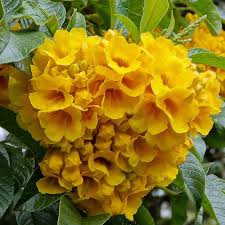 শিক্ষক পরিচিতি
বীণা পাণি রায় 
প্রধান শিক্ষক 
হাজীপুর সরকারি প্রাথমিক বিদ্যালয় 
তারাগঞ্জ ,রংপুর
পাঠ পরিচিতি
শ্রেণিঃ  তৃতীয়
বিষয়ঃ প্রাথমিক বিজ্ঞান 
সাধারন পাঠঃ জীবনের জন্য পানি
বিশেষ পাঠঃ পানির ঊৎস
সময়ঃ ৪০  মিনিট
তারিখঃ ০২/০২/২০২০
শিখনফল
৩.২.১ নিকট পরিবেশে পানির কি কি ঊৎস রয়েছে তা বলতে পারবে।
এসো আমরা কিছু ছবি দেখি
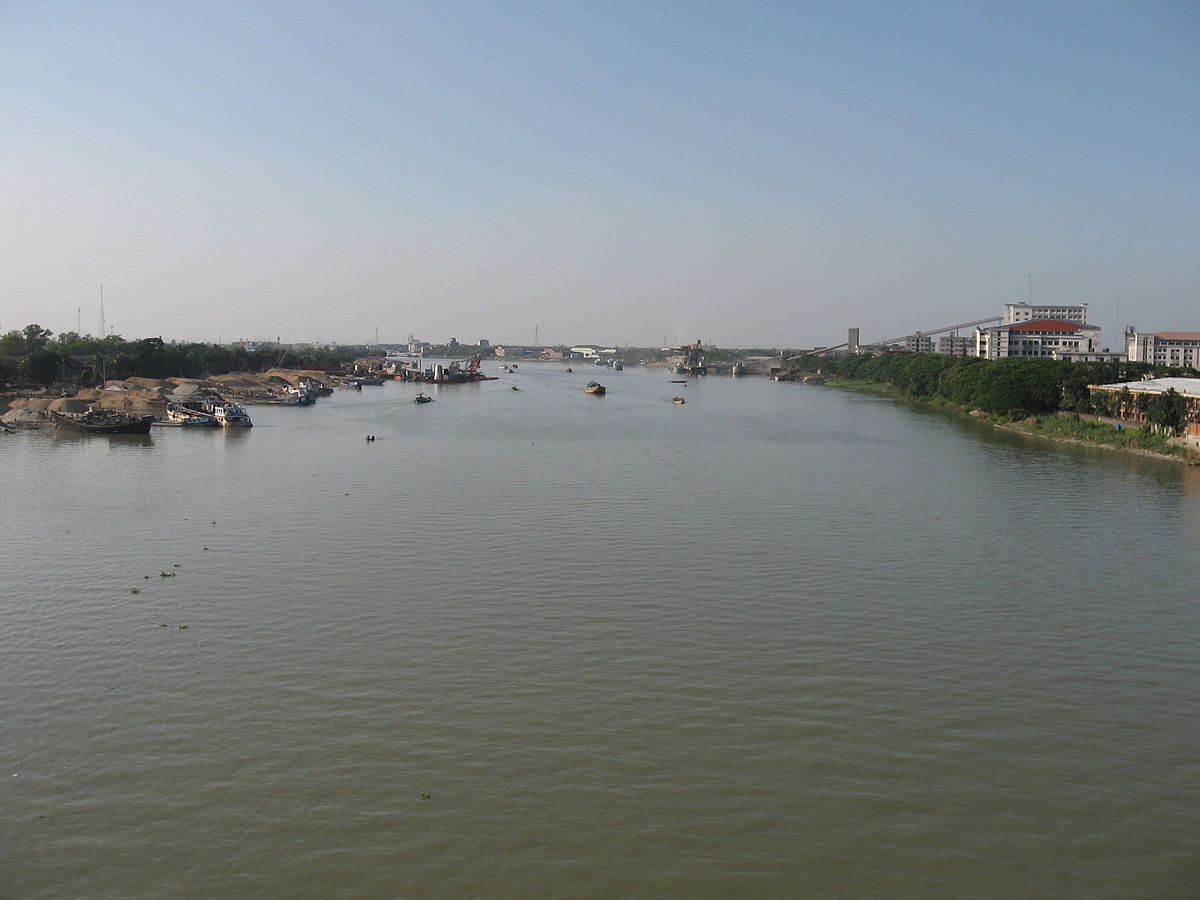 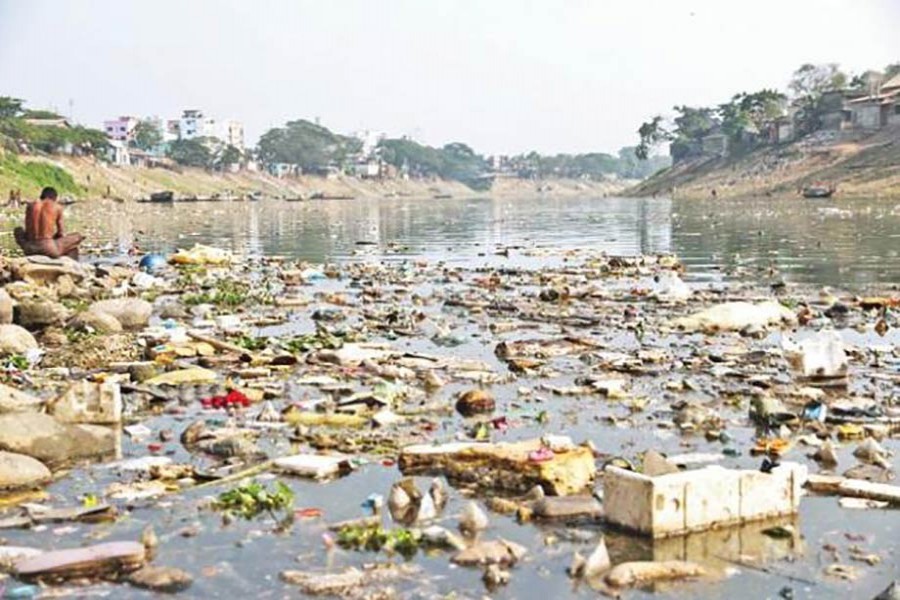 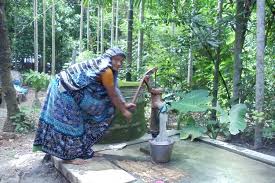 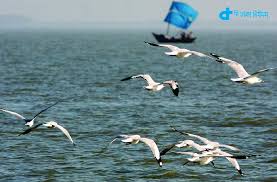 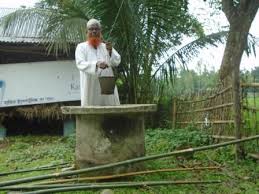 কুয়া
নলকুপ
সমুদ্র
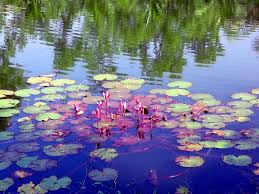 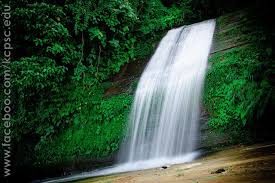 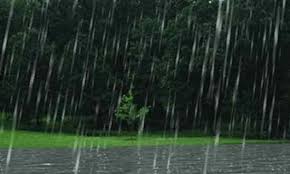 পুকুর
ঝর্ণা
বৃষ্টি
আজকের পাঠ
জীবনের জন্য পানি
একক কাজ
বলোতো , আমরা কোন কোন উৎস থেকে পানি পাই ?
দলীয় কাজ
দলীয় কাজ
পানির প্রাকৃতিক ঊৎস এবং মানুষের তৈরী উৎসের ২টি করে তালিকা তৈরি কর
কুয়া
বৃষ্টি
নলকুপ
সমুদ্র
পুকুর
নদি
পাঠ্য পুস্তকের সাথে সংযোগ
মূল্যায়ন
কোন কোন ঊৎস থেকে পানি পাওয়া যায় তার একটি তালিকা তৈরি কর ।
বাড়ির কাজ
আজকের পাঠে আমরা শুরু থেকে পানির যে যে উৎসের কথা জানলাম তার একটি তালিকা তোমরা লিখে আনবে ।
ধন্যবাদ
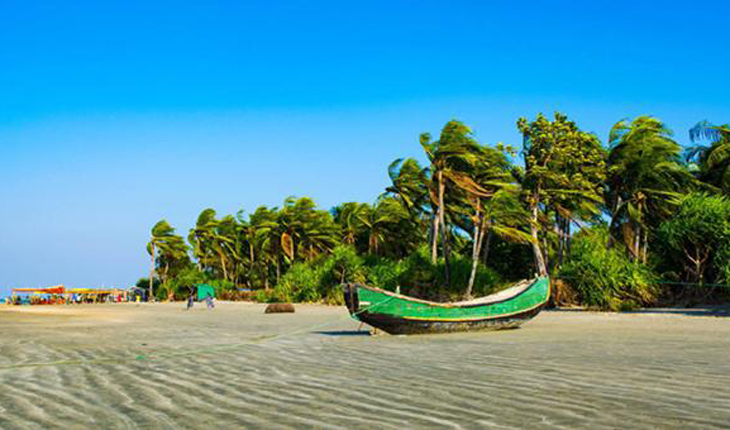